Thầy cô thân mến! Trước hết Nhâm xin gửi lời cám ơn vì các thầy cô đã tin tưởng lựa chọn tiếp giáo án của Nhâm. 
       Theo đúng kế hoạch-Đây là 2 bài đầu của bộ sách KẾT NỐI TRI THỨC VÀ CUỘC SỐNG LỚP 8, dù đã cố gắng bằng 200% sức lực nhưng giáo án (kế hoạch giảng dạy) cũng không thể tránh khỏi những thiếu sót.Mong thầy cô nhận giáo án sẽ tự điều chỉnh lại cho phù hợp với địa phương mình. 
      	Thầy cô cũng biết rằng soạn được một bài giáo án chương trình mới này rất là vất vả, Nhâm và đội nhóm làm ppt đã dành rất nhiều THỜI GIAN-CÔNG SỨC - CHẤT XÁM - TÂM HUYẾT trong những tháng nghỉ hè vừa qua. Vậy nên Thầy cô thực hiện đúng như đã cam kết khi sử dụng tài liệu. Bên Nhâm đã ẩn thông tin định danh trên mỗi file gửi, thầy cô dùng cá nhân, không tự ý chia sẻ lên các hội nhóm và cam kết thực hiện “TÔN TRỌNG SẢN PHẨM TRÍ TUỆ" của Nhâm.
                                                                          Cám ơn Thầy Cô.
                                                        Nguyễn Nhâm – 0981.713.891-0366.698.459
[Speaker Notes: .]
Nói và nghe
THUYẾT TRÌNH VỀ 
nghệ thuật kể chuyện trong một tác phẩm truyện
Hoạt động mở đầu
Hoạt động mở đầu
03
Em đã sẵn sàng chia sẻ bài viết của em với các bạn trong lớp chưa?
02
01
Tại sao em lại chọn văn bản đó?
Em chọn văn bản nào làm đề tài cho bài nghị luận về tác phẩm truyện (những đặc điểm trong cách kể của tác giả).
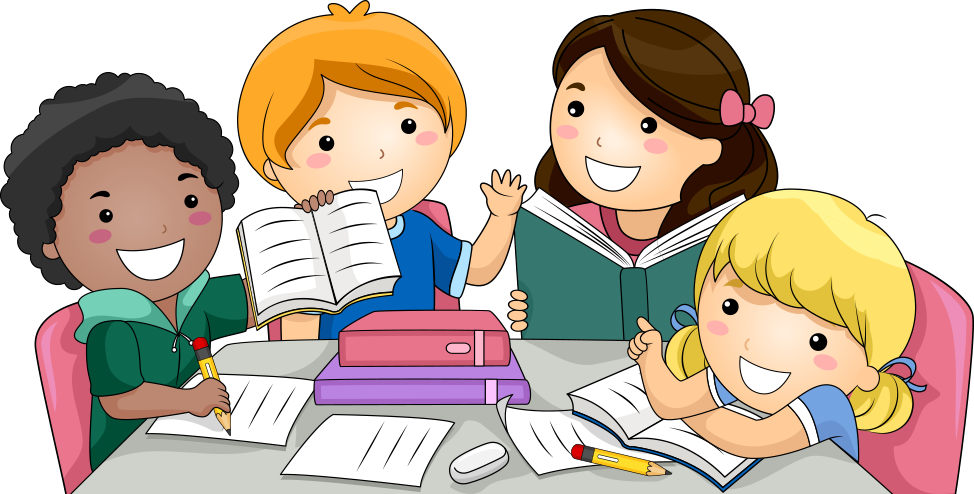 Hình thành kiến thức
[Speaker Notes: Nguyễn Nhâm – 0981.713.891-0366.698.459]
Tìm hiểu yêu cầu của kiểu bài
I
[Speaker Notes: Nguyễn Nhâm – 0981.713.891-0366.698.459]
I. Tìm hiểu yêu cầu của kiểu bài
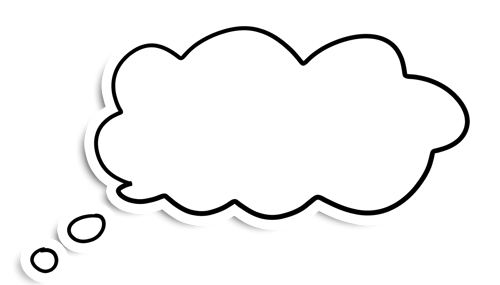 Em hãy cho biết khi thuyết trình về nghệ thuật kể chuyện trong một tác phẩm truyện cần đảm bảo những yêu cầu nào?
II. Tìm hiểu yêu cầu của kiểu bài
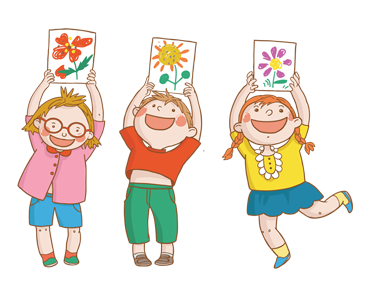 Giới thiệu những thông tin cơ bản về tác phẩm truyện được chọn để thuyết trình.
Nêu được các khía cạnh trong nghệ thuật kể chuyện của tác phẩm truyện.
Trình bày được những phát hiện cá nhân về giá trị của tác phẩm, thu hút sự quan tâm của người nghe về tác phẩm được chọn để thuyết trình.
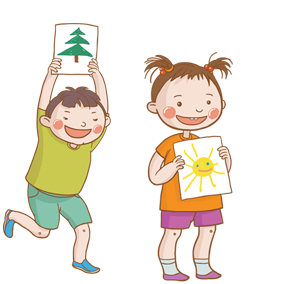 Thể hiện được sự tôn trọng những cách cảm nhận, đánh giá đa dạng về một tác phẩm truyện.
II
Chuẩn bị nói
1. Lựa chọn đề tài
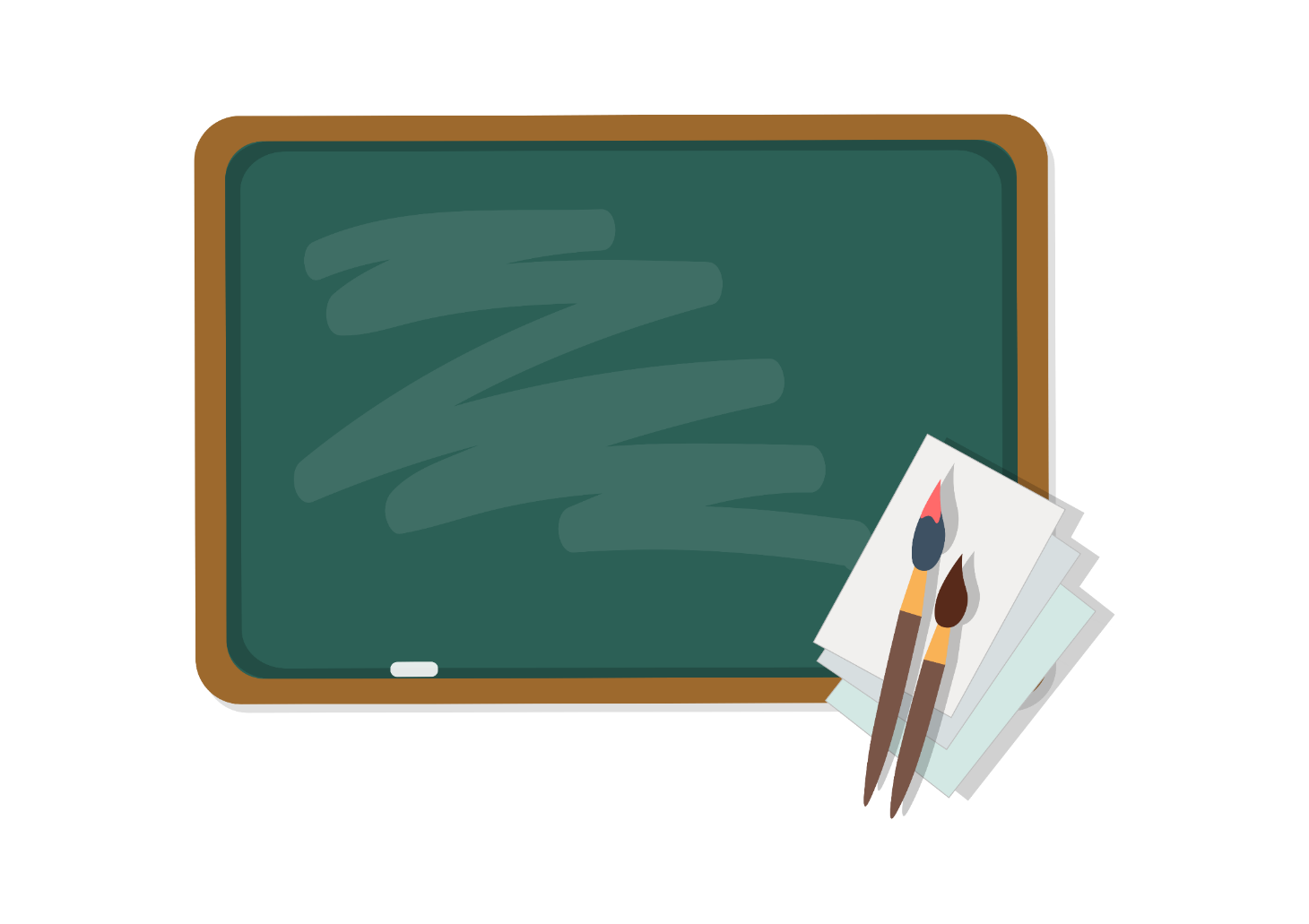 Đề tài của bài nói có thể được khai thác từ đề tài của bài viết ở trên.
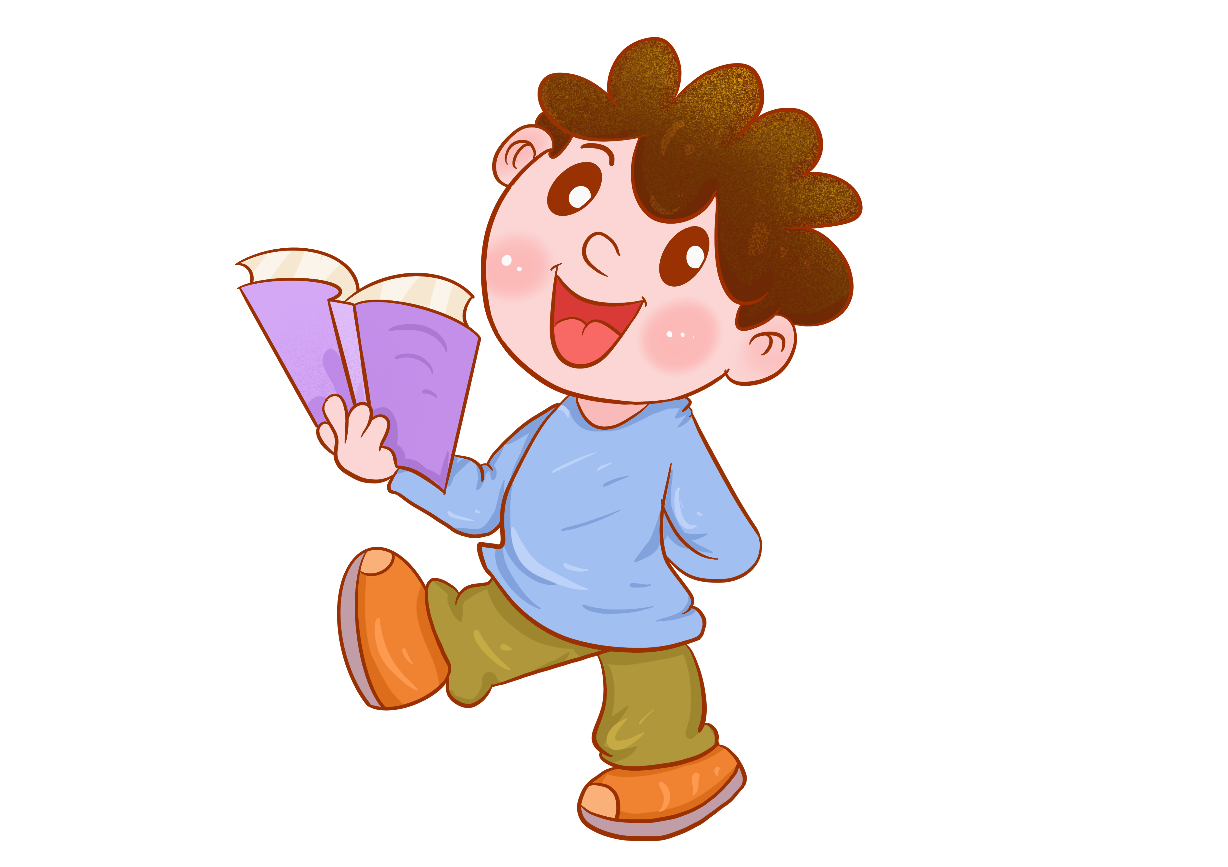 2. Tìm ý, lập dàn ý
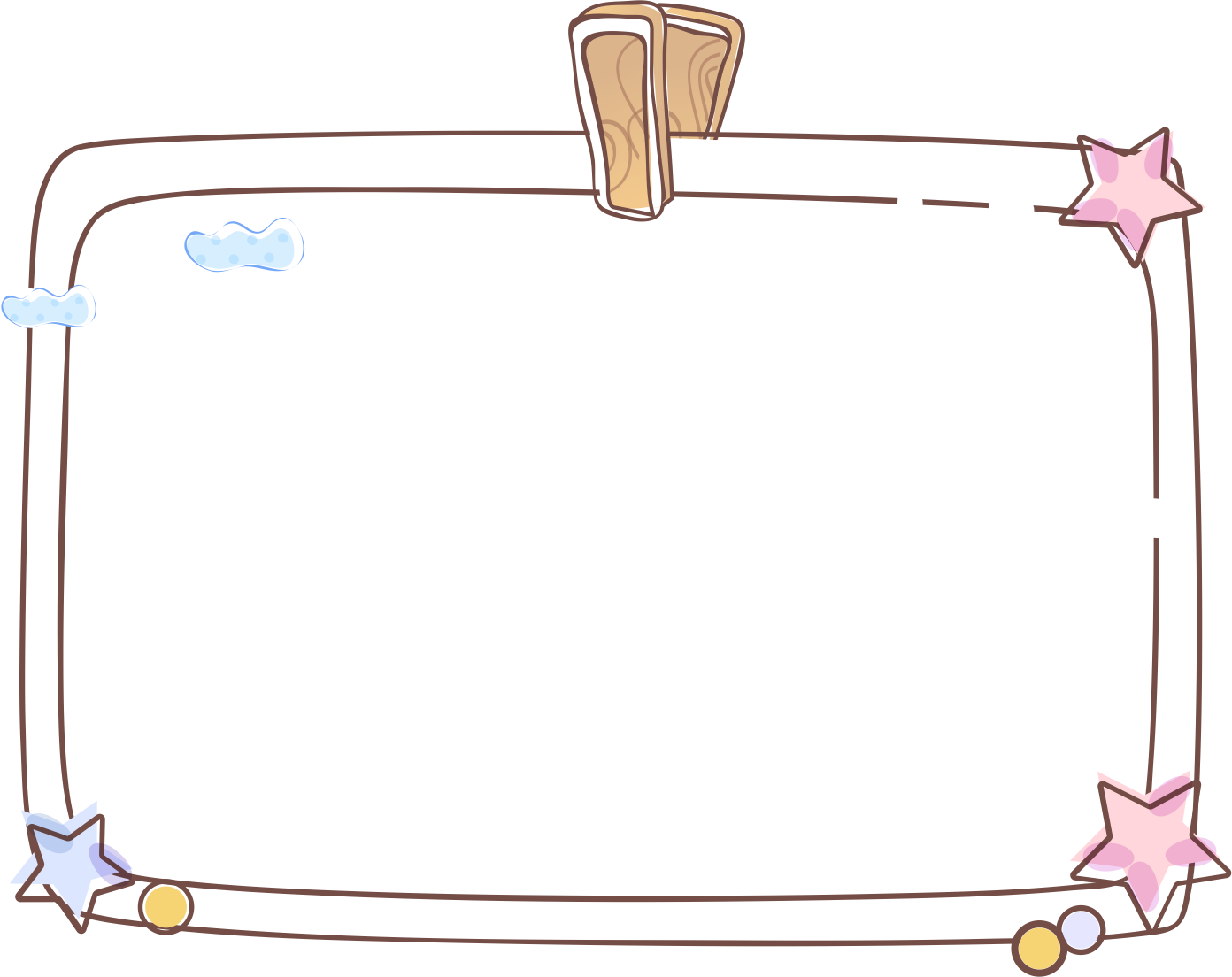 Từ hệ thống luận điểm ở bài viết, lựa chọn những ý quan trọng nhất, thể hiện rõ quan điểm và phát hiện của bản thân cần được trình bày trong bài nói.
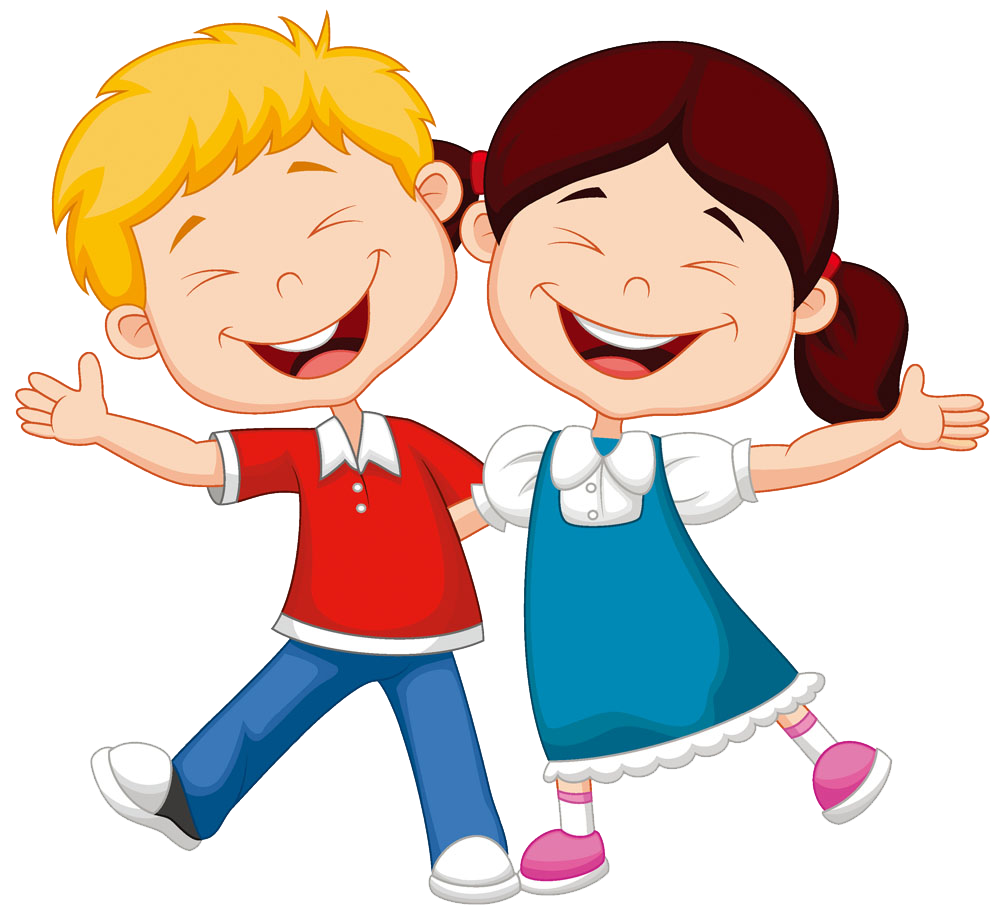 III
Trình bày bài nói
II. Trình bày bài nói
Hs chú ý một số lưu ý khi trình bày bài nói
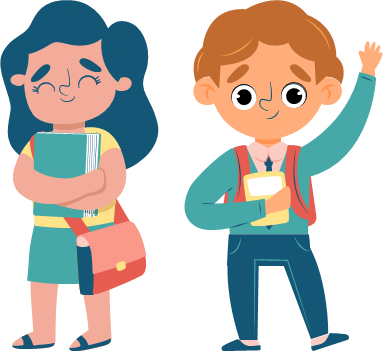 II. Trình bày bài nói
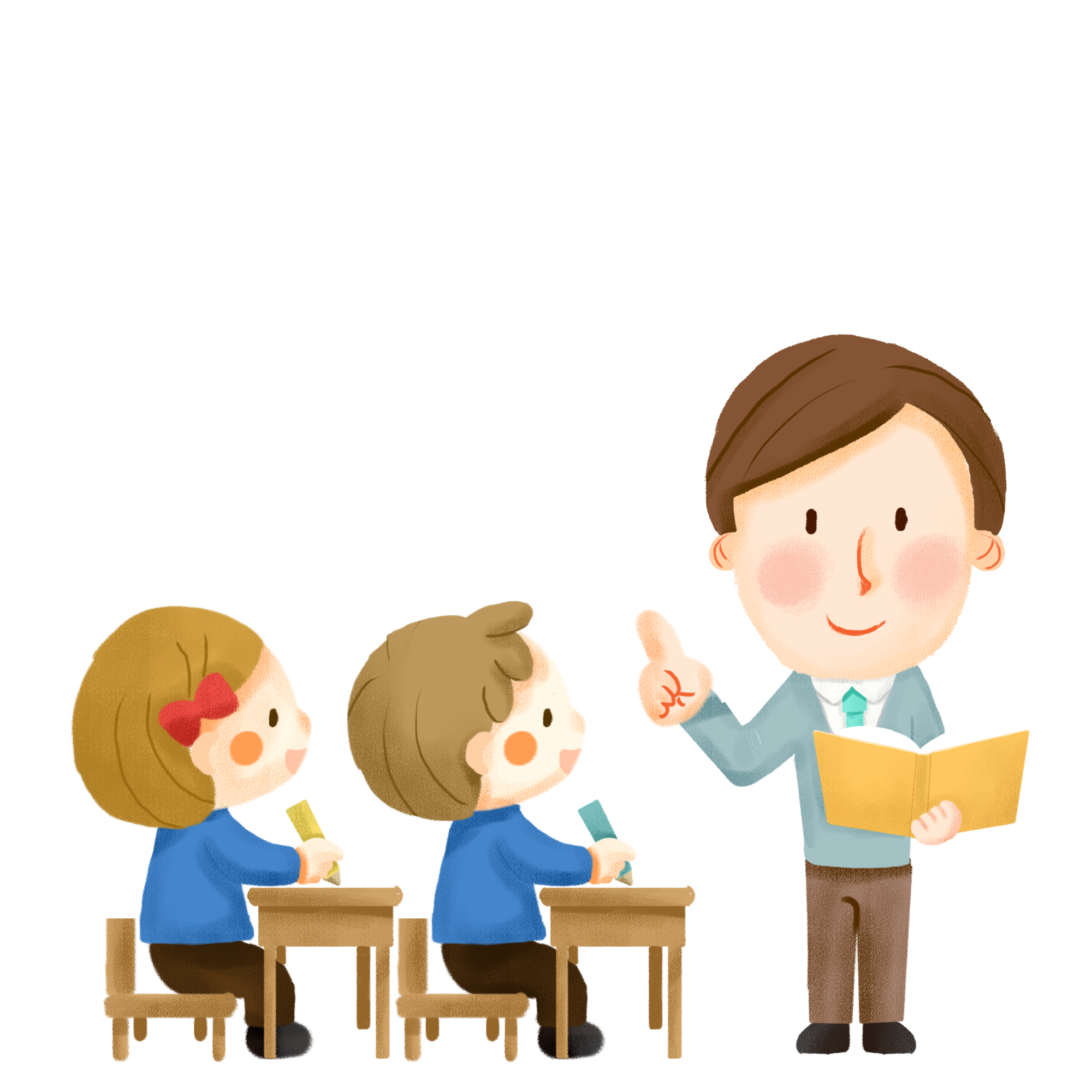 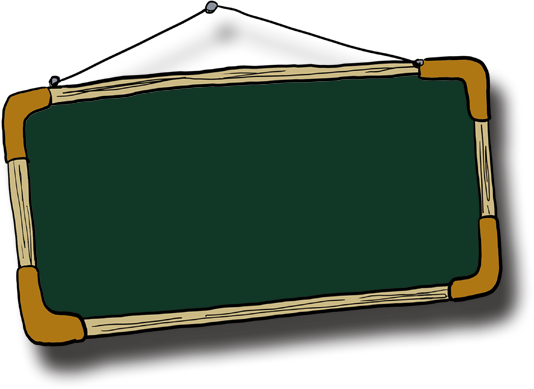 Hs xem bảng kiểm để có định hướng khi trình bày bài nói
Bảng kiểm
II. Trình bày bài nói
II. Trình bày bài nói
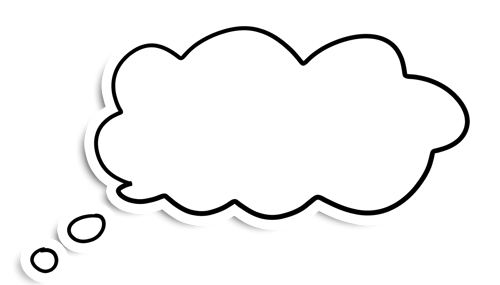 HS lên thuyết trình
IV
Trao đổi
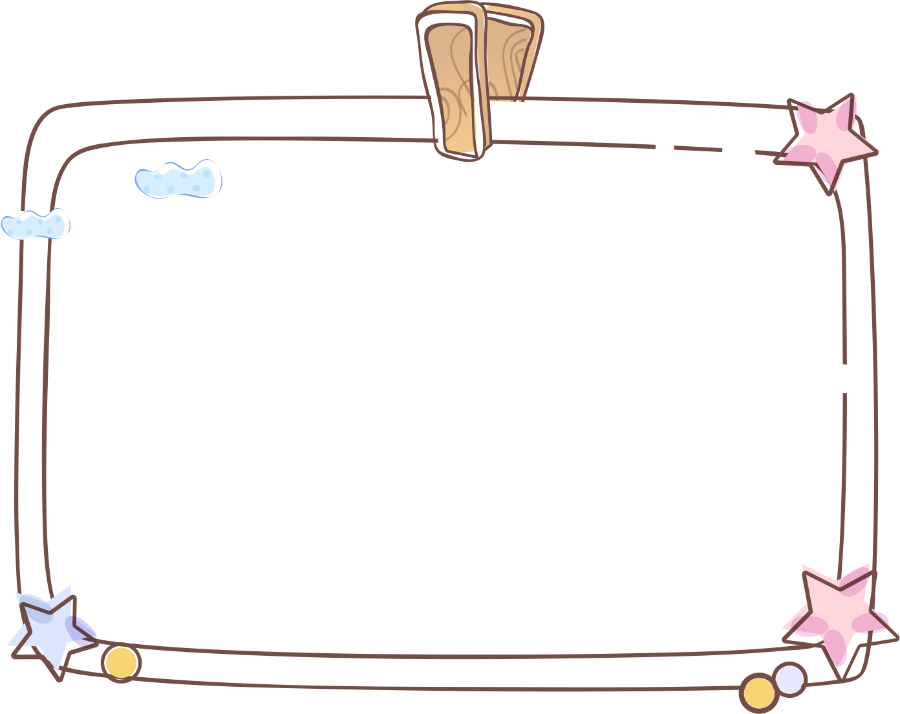 học sinh nhận xét, trao đổi về bài nói của bạn dựa theo bảng kiểm
IV. Trao đổi
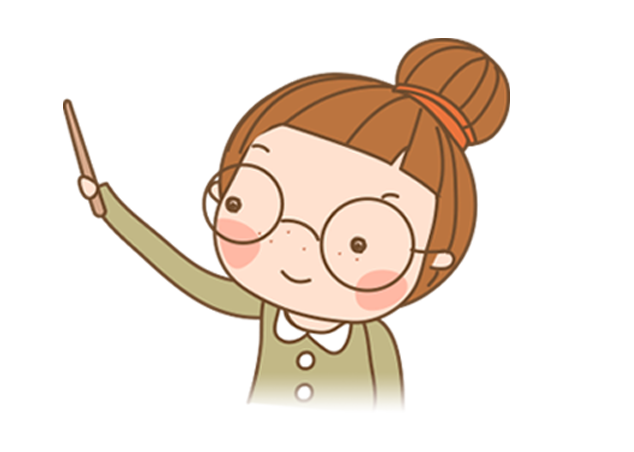 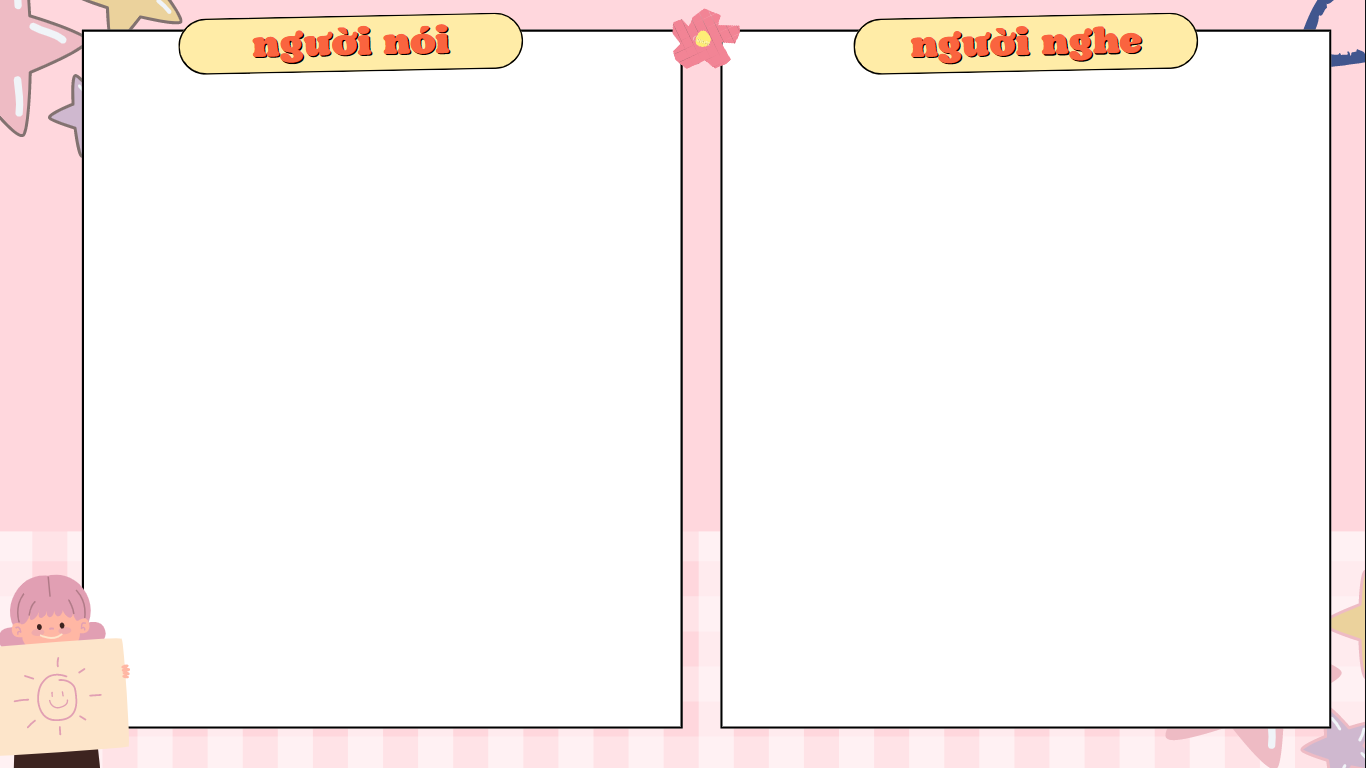 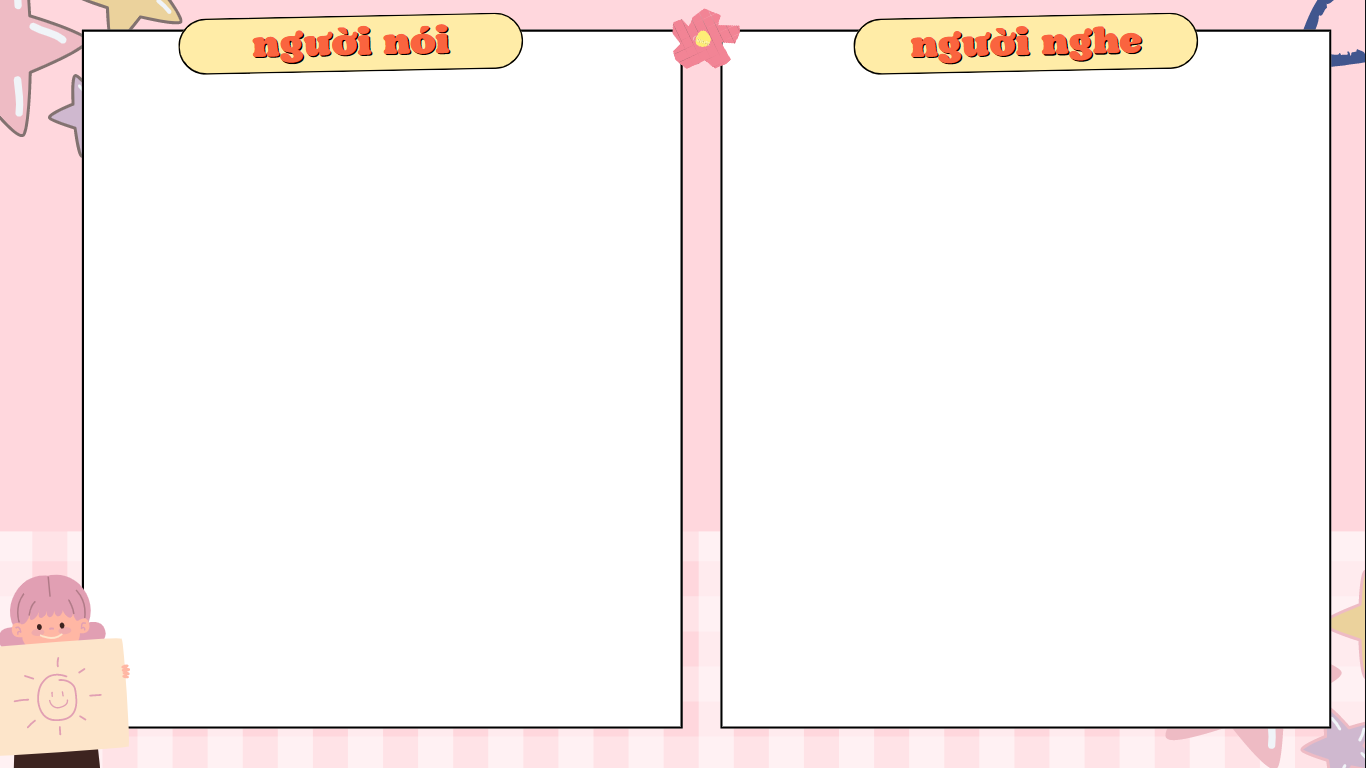 - Chia sẻ những điểm thấy hợp lí và hấp dẫn trong bài thuyết trình.
- Trả lời những thắc mắc từ người nghe.
- Thể hiện thái độ tiếp thu chân thành, cởi mở với những góp ý xác đáng, nghiêm túc.
- Nêu những điểm còn băn khoăn hoặc có đánh giá, cảm nhận về tác phẩm khác với người nói.
- Chia sẻ thêm một số điểm mình muốn làm rõ hơn, một số phát hiện khác về tính nghệ thuật của tác phẩm.
- Có thể đặt thêm một số câu hỏi để người nói làm rõ hơn về những điều bạn tâm đắc ở tác phẩm.
Hoạt động luyện tập
Hoạt động luyện tập
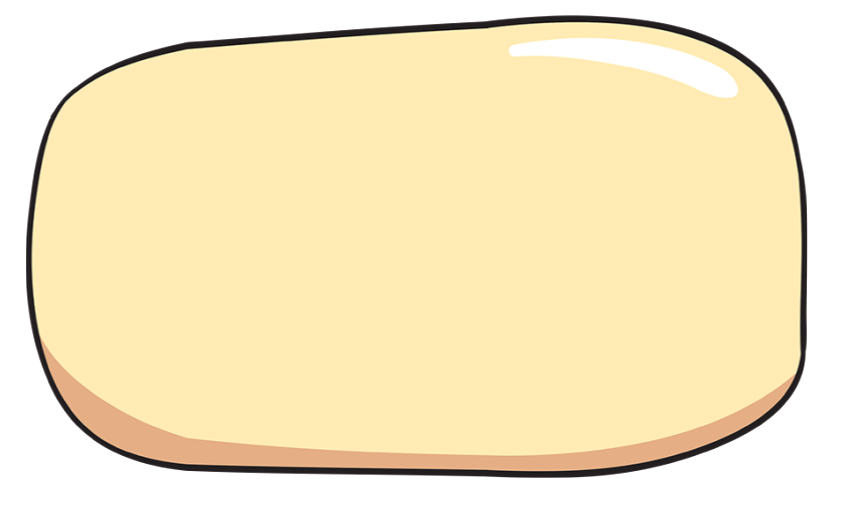 Dựa vào phần trao đổi, Hs về nhà chỉnh sửa và quay video bài thuyết trình sau đó gửi vào nhóm lớp (khuyến khích Hs kết hợp với các phương tiện hỗ trợ)
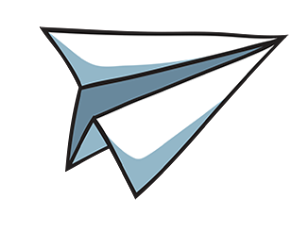